Emission Line Pipeline
Gabriella Quattropani
Pipeline Products
Stellar kinematics
Stellar continuum fits
Emission line gaussian fits
SAMI-like emission cubes
Stellar kinematics
Have binned and non-binned star and gas kinematics from pPXF.
Uses: 
12-th order additive polynomial
X-shooter SSP Salpeter IMF and Padova00 isochrones
SN
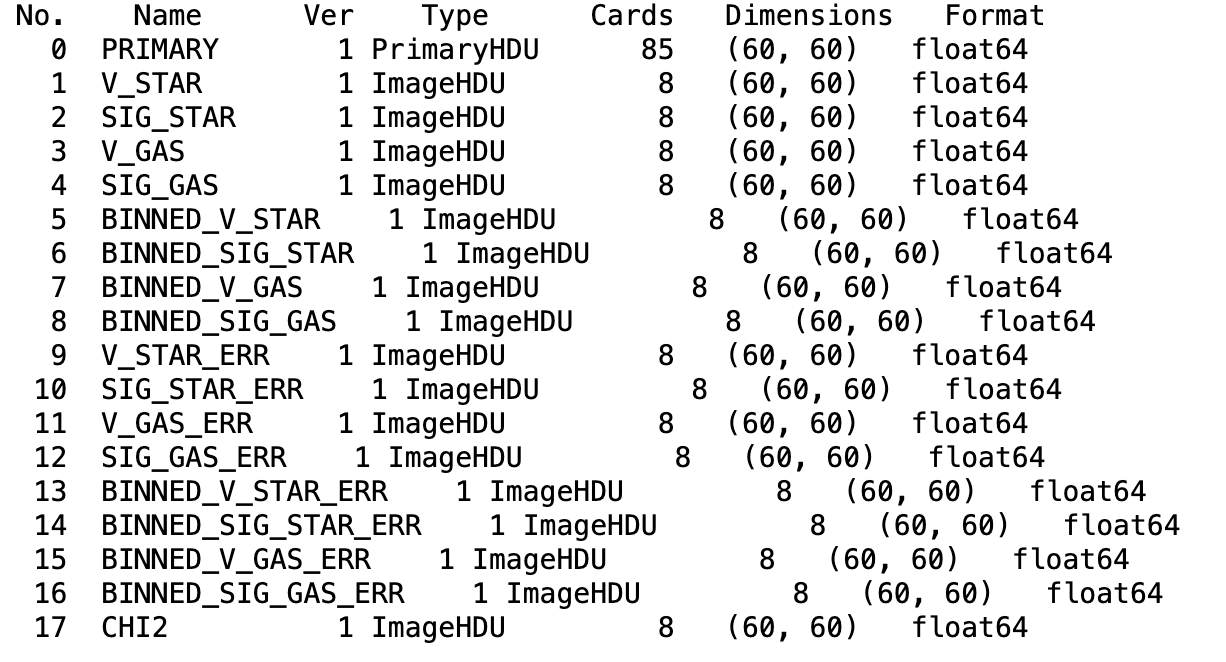 Stellar continuum
Blue cube
Fit using pPXF. 
Uses:
Stellar kinematics held fixed
12-th order multiplicative polynomial
X-shooter SSP Salpeter IMF and Padova00 isochrones
If SN < 5 ‘optimal’ template used – weighted sum of templates from ppxf run on binned spectra
If SN > 5 only templates with non-zero weights are used from run on binned spectra
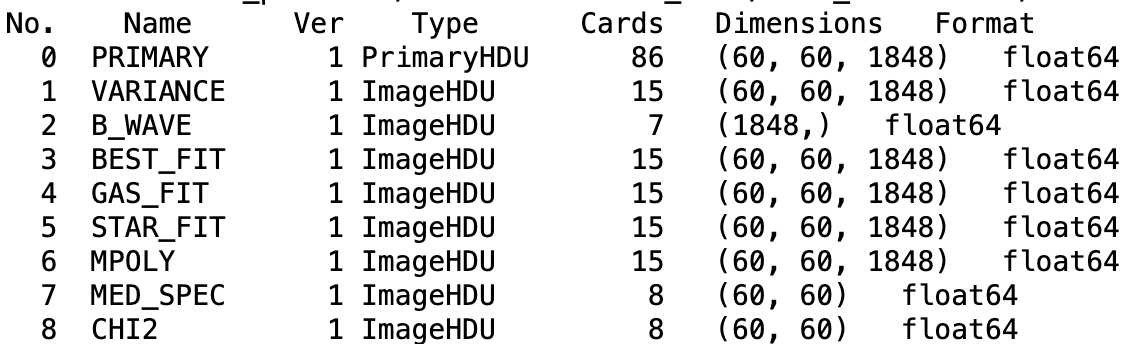 Red cube
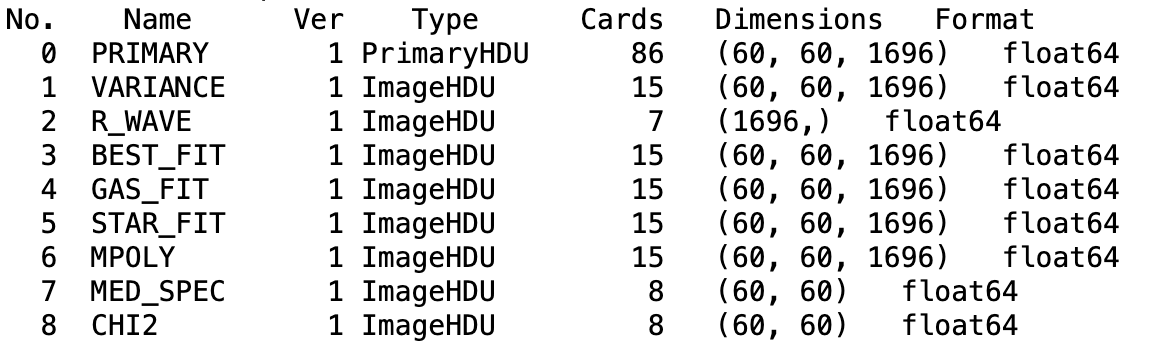 Primary = Stellar-continuum subtracted spectra
Gaussian Fitting
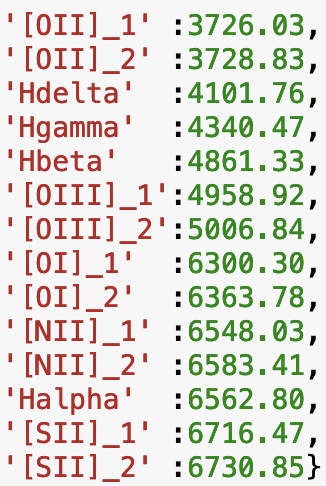 SAMI-like cubes
Currently 4 outputs: 1, 2, and 3-comp fits for each spaxel and recommended component fit using BIC
Can just use 1-comp fits but beware 2-comp/3-comp - only useful if you want to use your own ‘recommendation’ scheme i.e. something other than BIC. You rarely need 2nd and 3rd components in the outskirts of the bundle.
Recommended comp
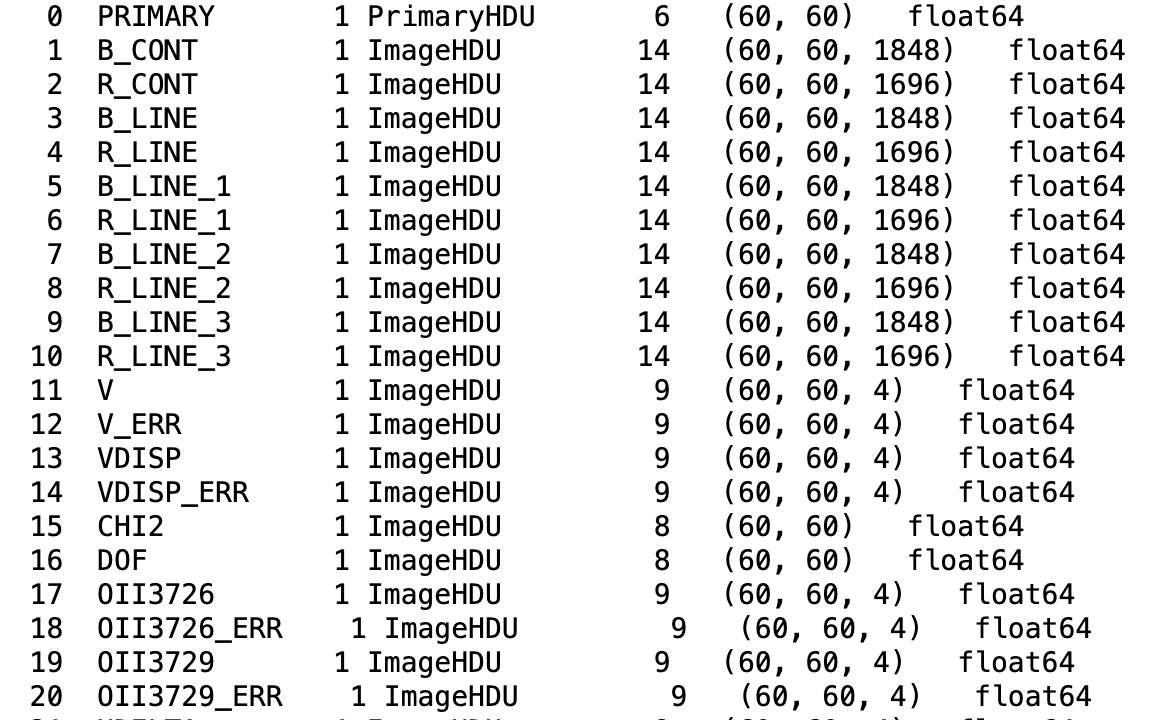 Mask for which component to choose
Good Fits
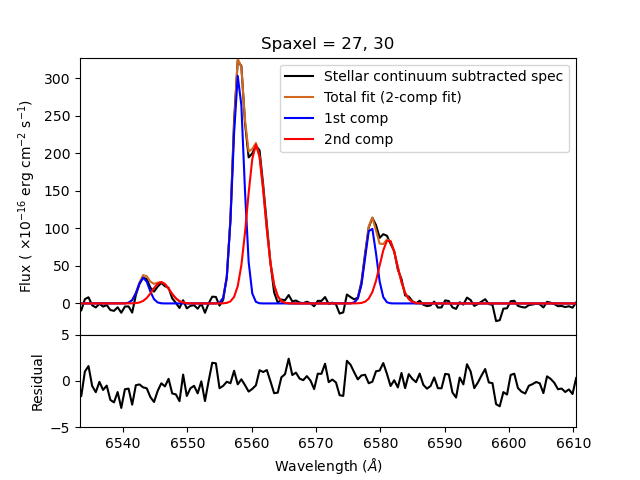 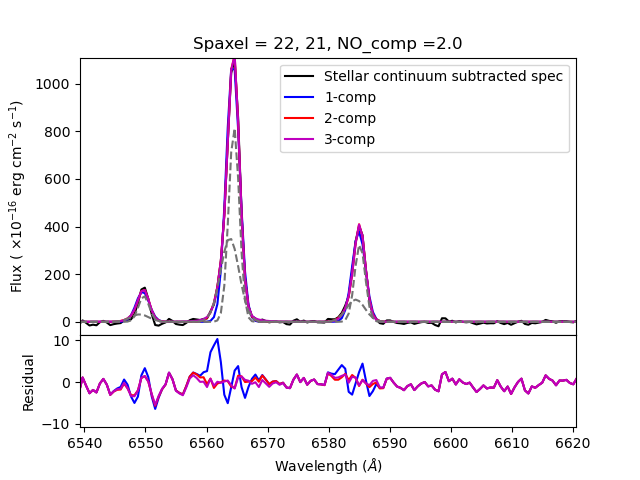 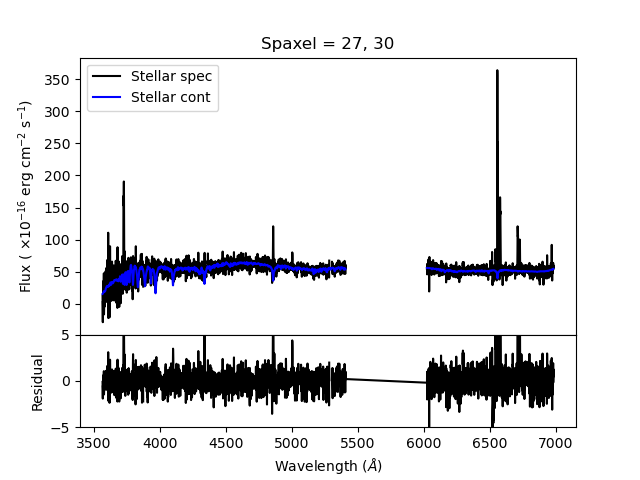 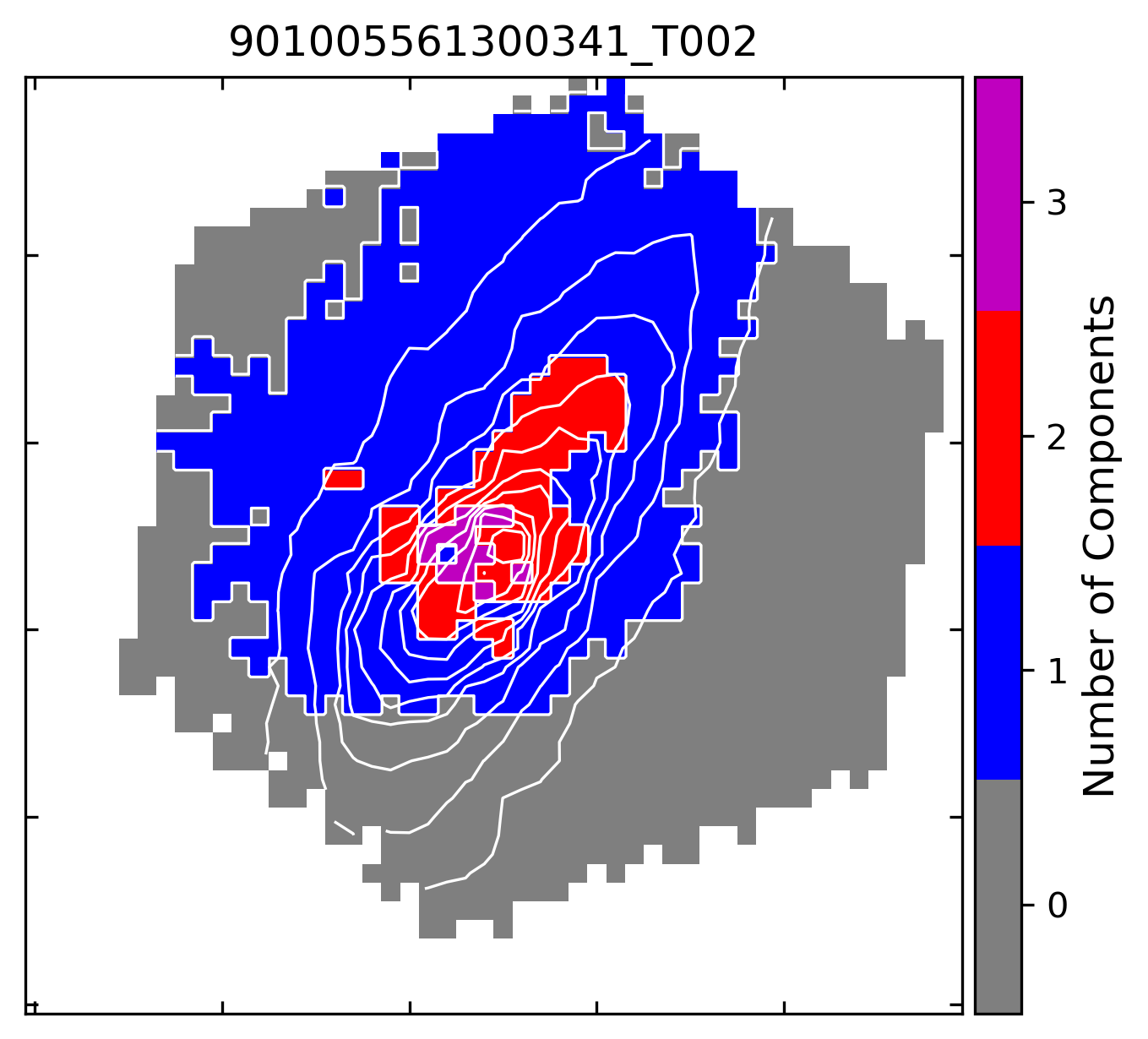 Parameter Maps
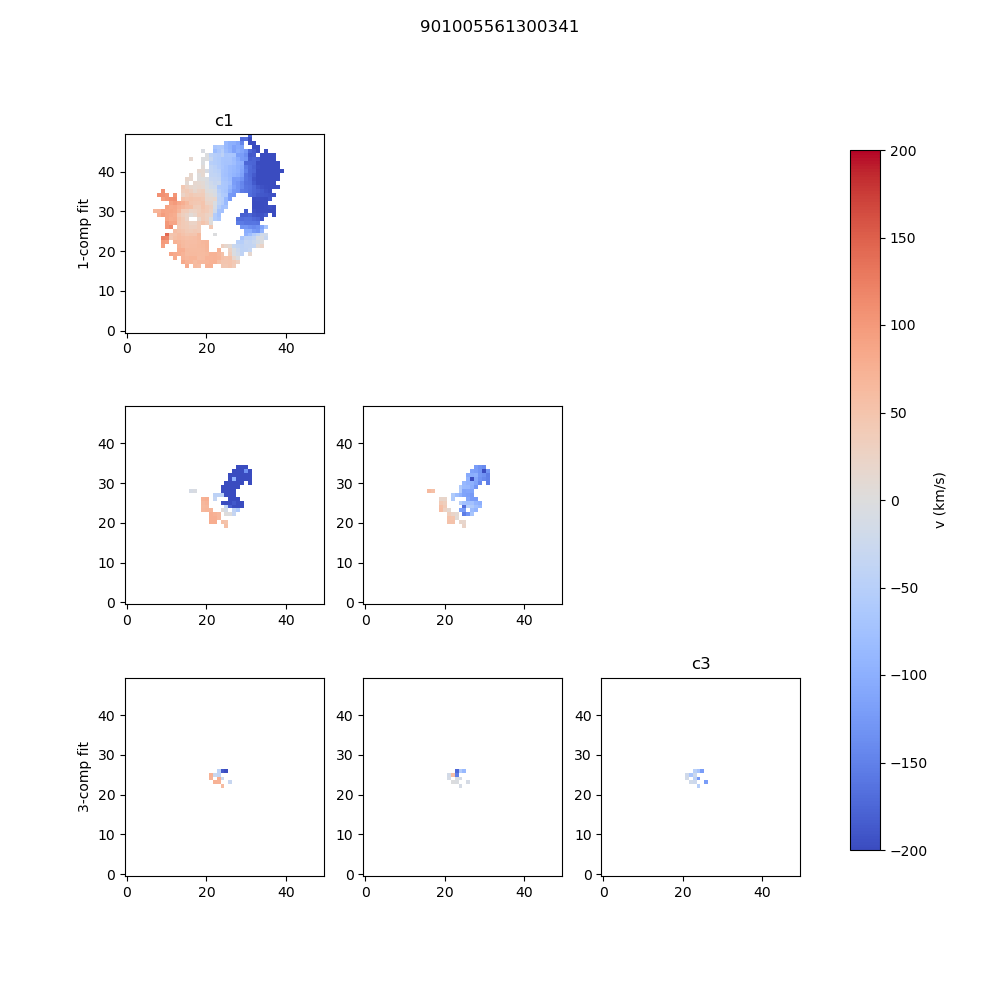 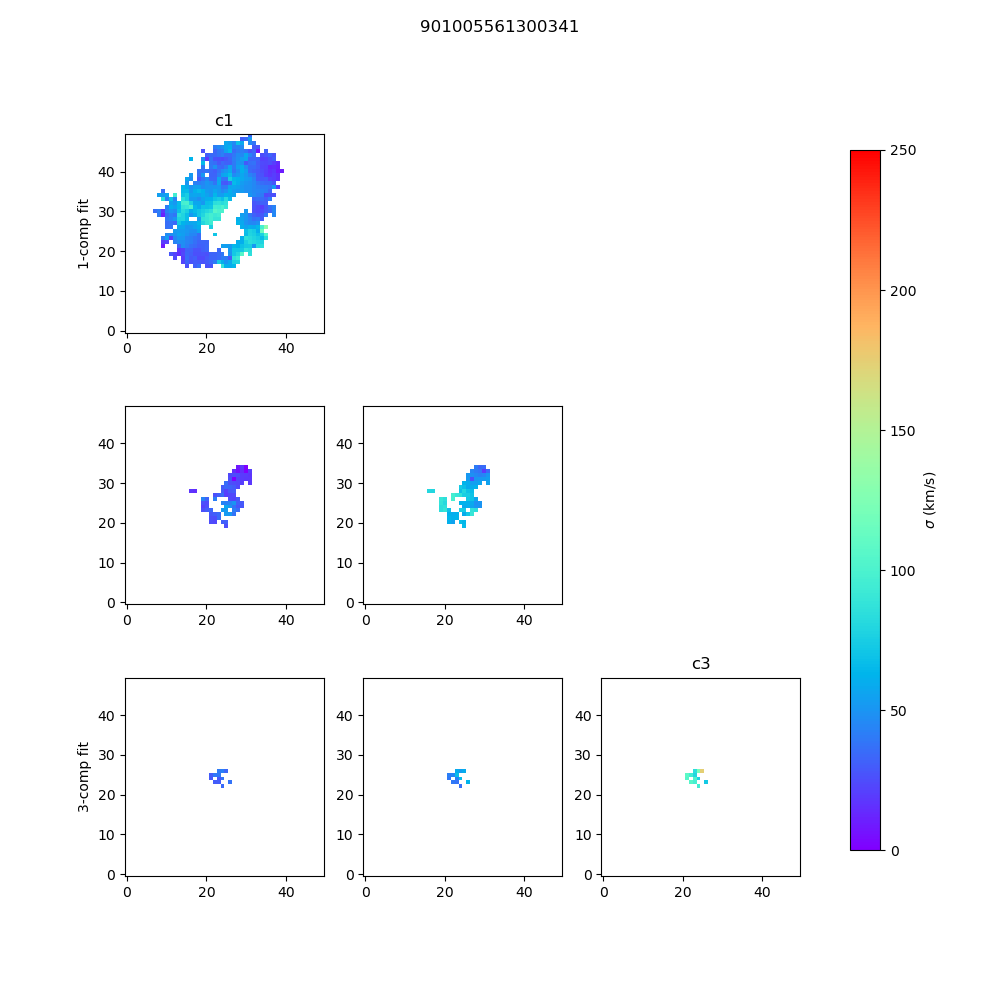 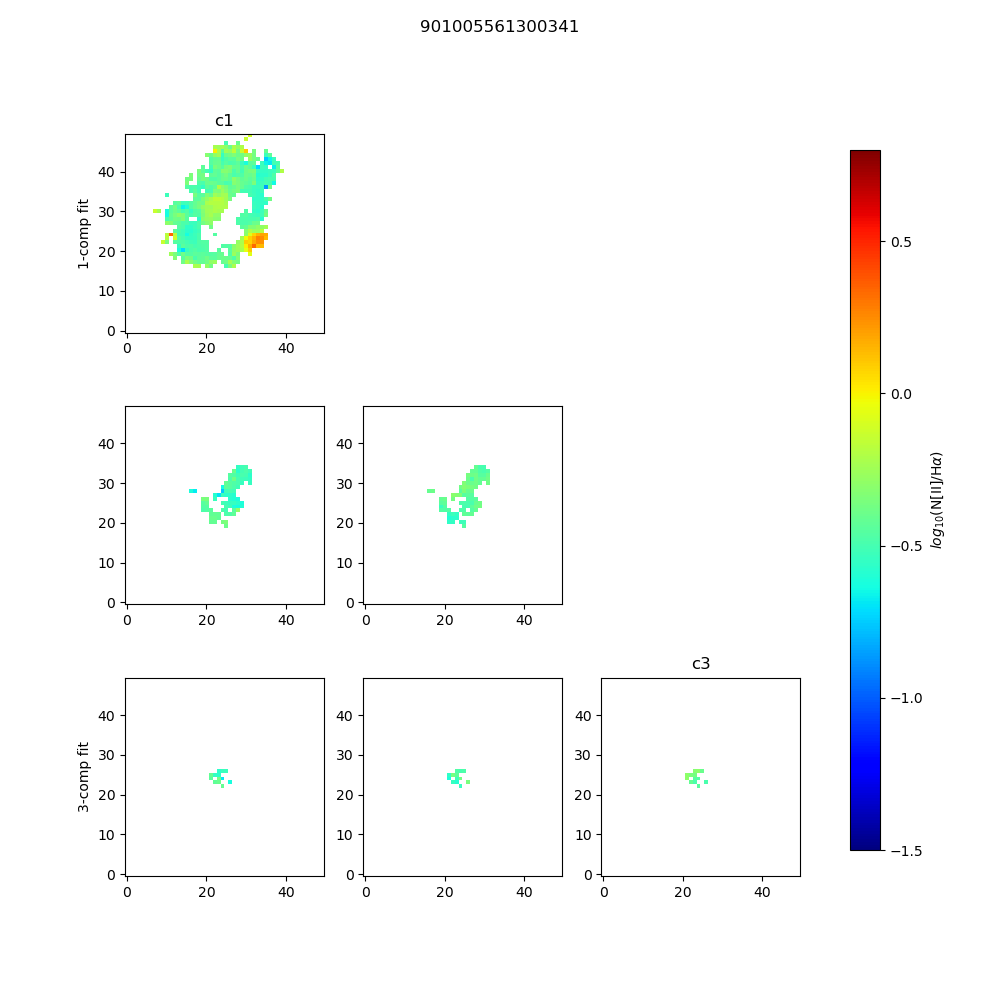 Potential Issues:
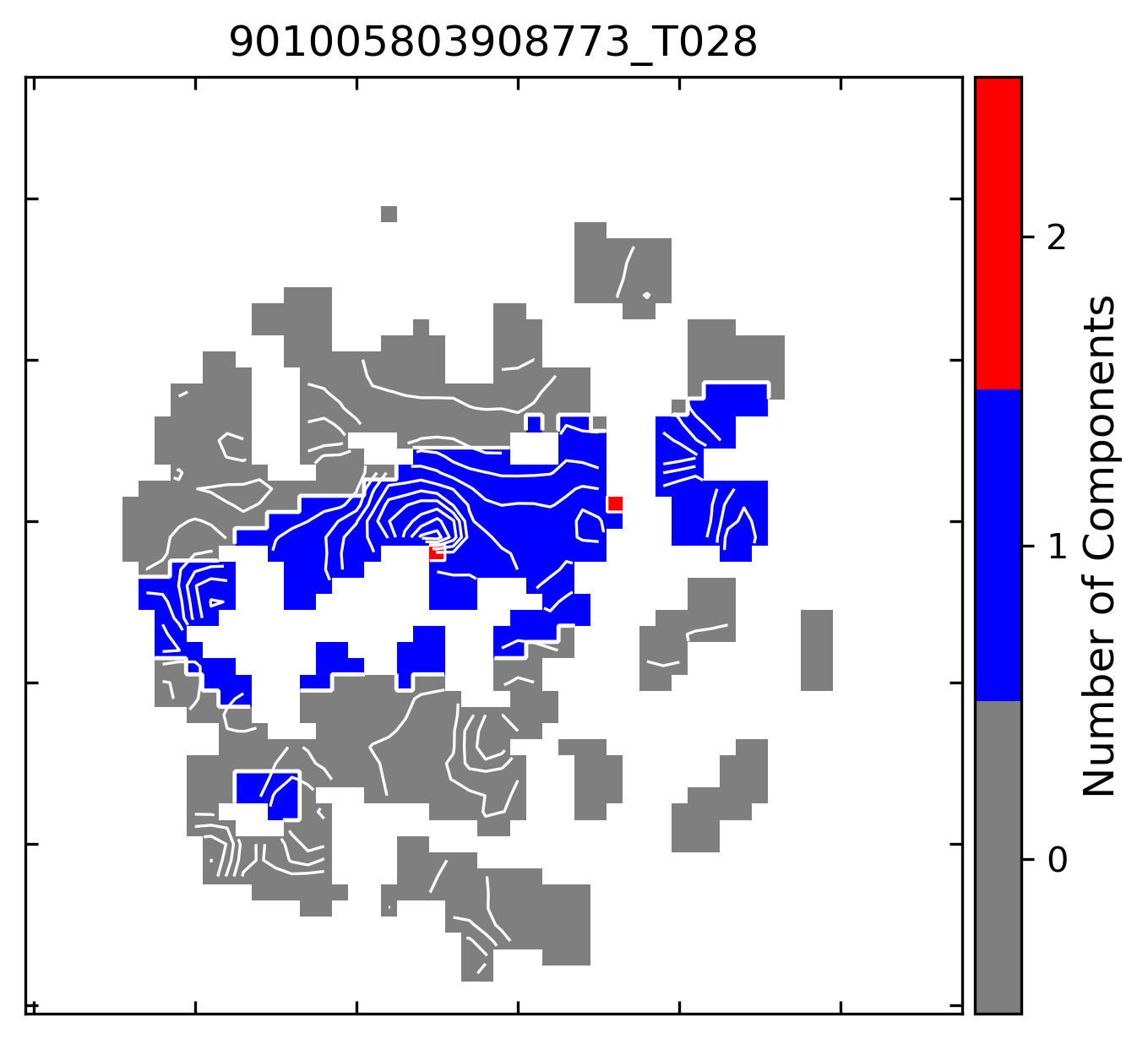 Cubes with gaps in maps
Cubes with gaps in spectra in various spaxels
Are the fits good/reasonable?
Cubes with no emission